Chào các em tham gia tiết học  hôm nay
MÔN: Tiếng Việt
LỚP 1
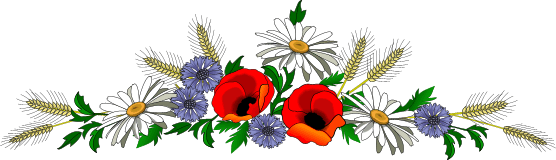 Giáo viên giảng dạy: 
Trường:
Ôn tập
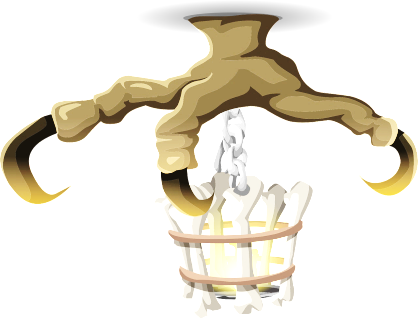 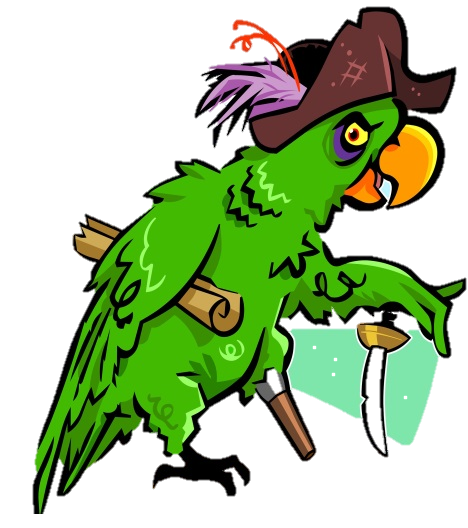 BÍ MẬT 
KHO BÁU CỔ
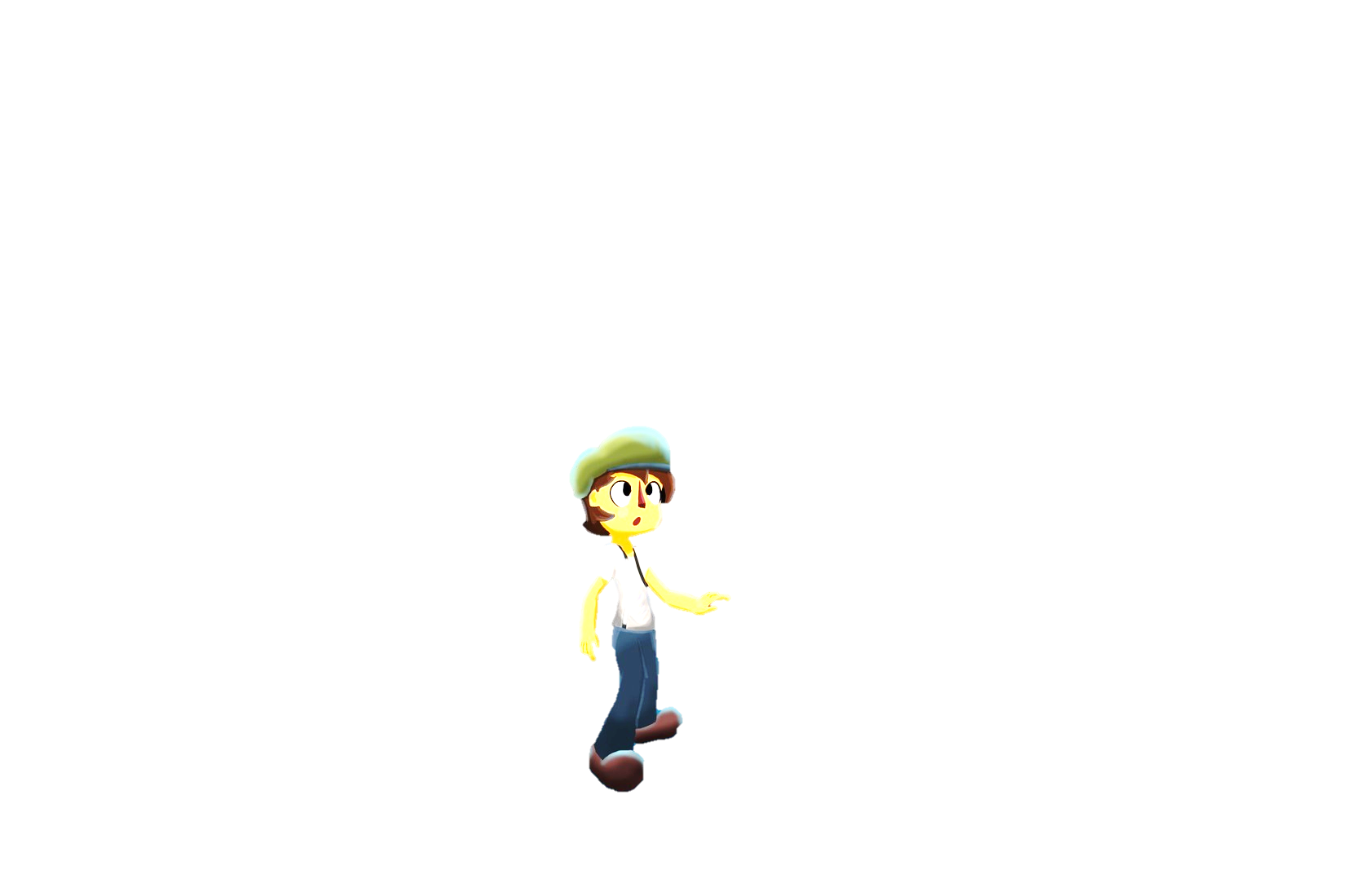 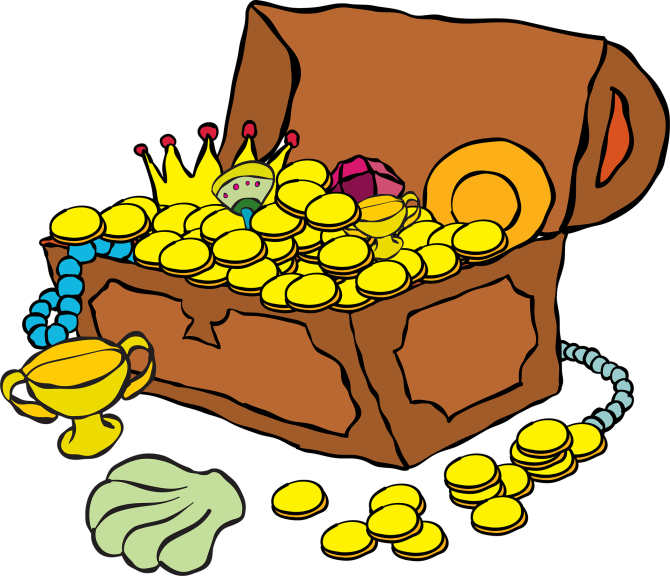 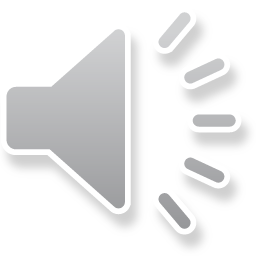 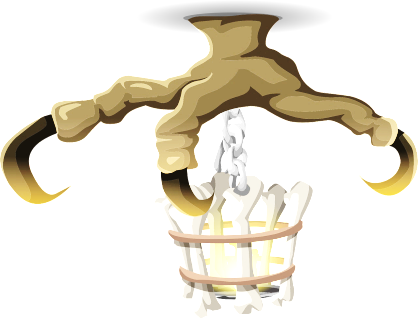 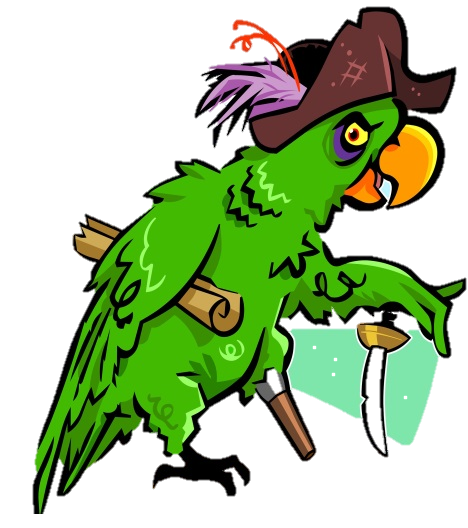 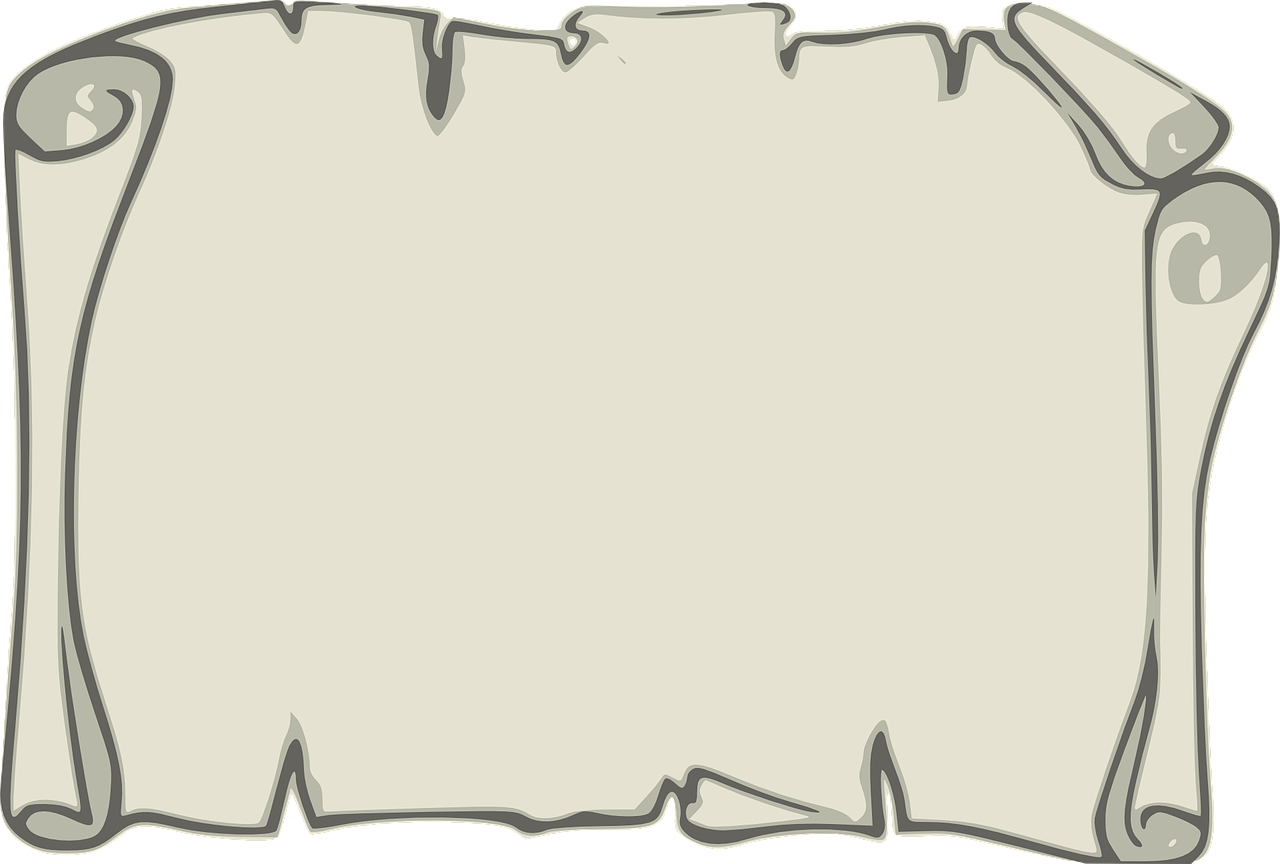 Chào mừng các bạn đến với 
hang động bí mật của đảo chim!!!
Ta sẽ tặng cậu những rương 
châu báu với điều kiện cậu 
phải tự vượt qua thử thách
của những chiếc rương kia!
Chúc cậu may mắn...
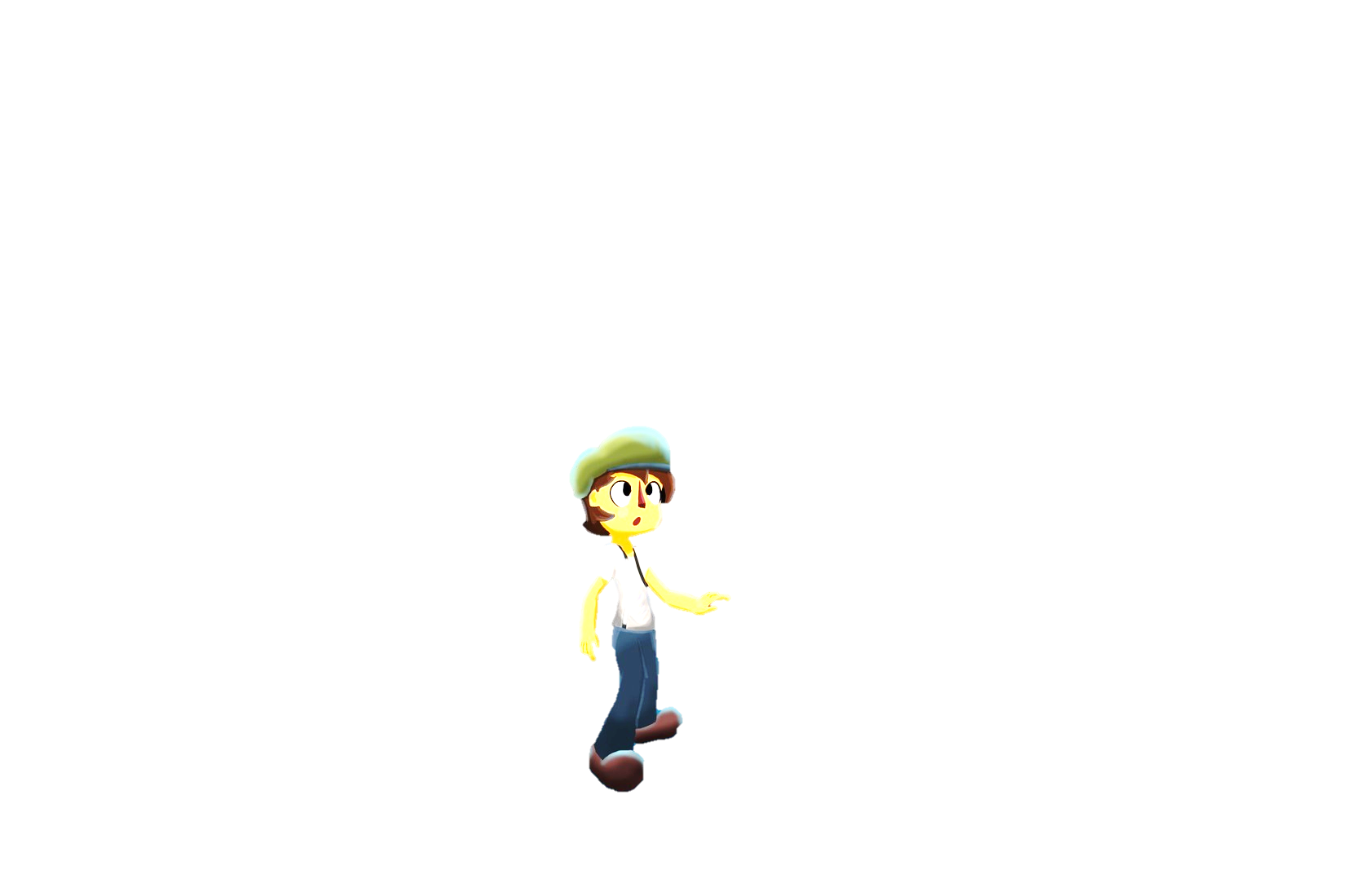 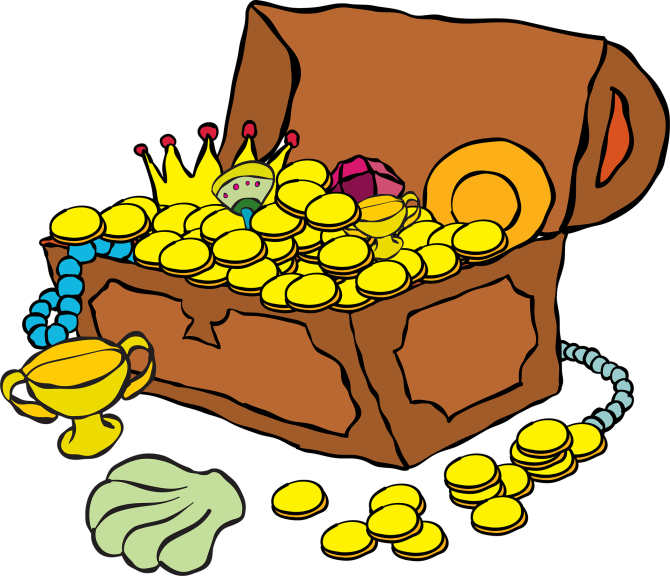 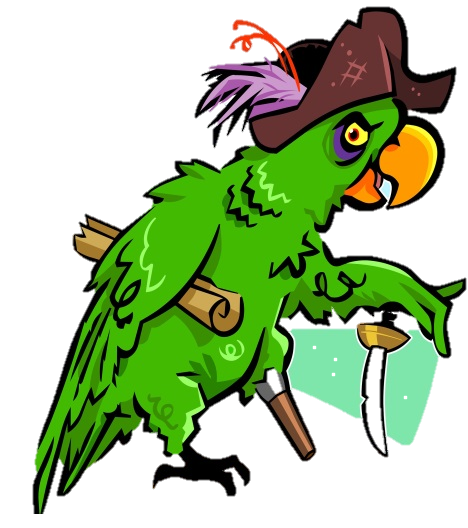 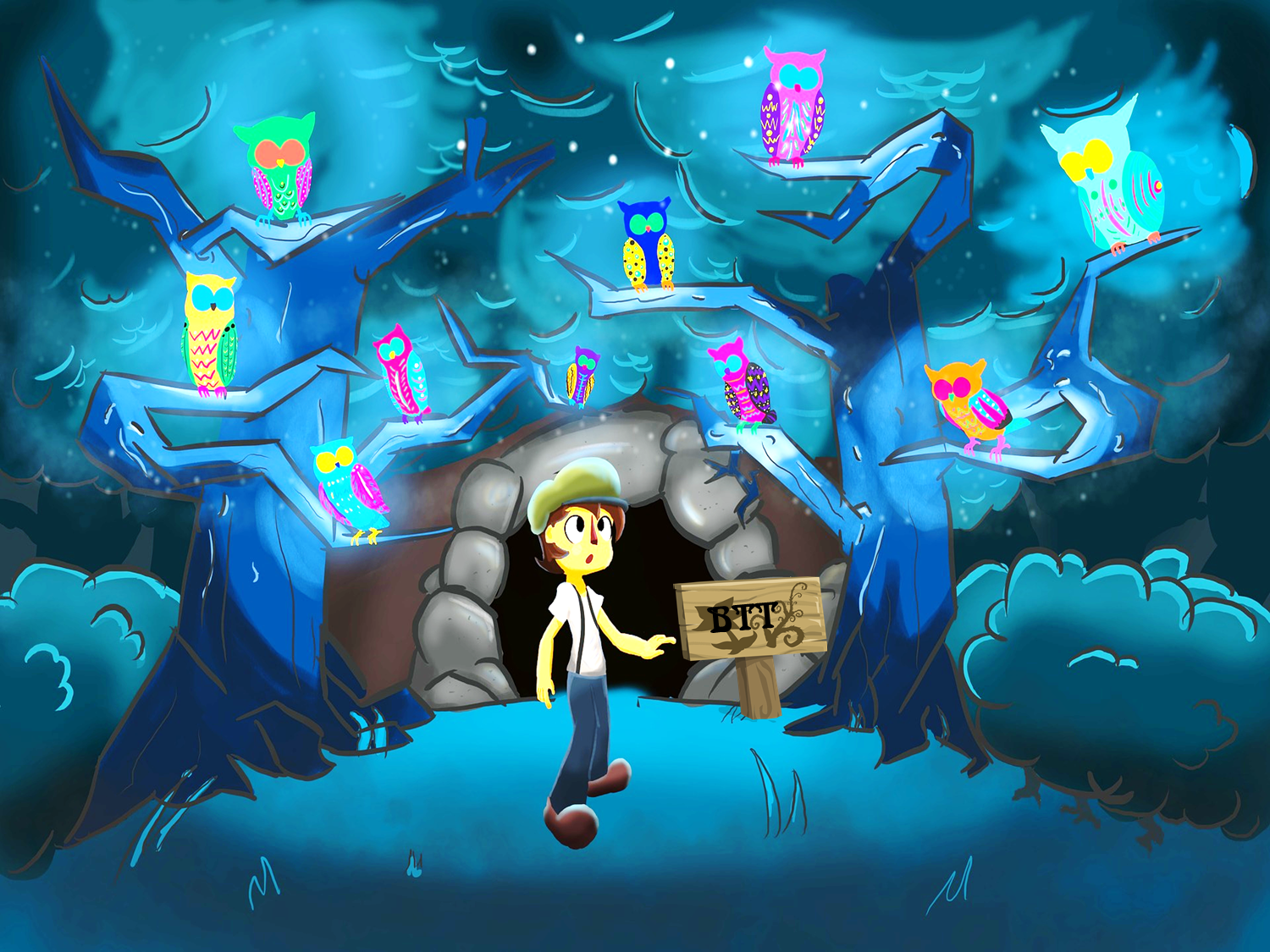 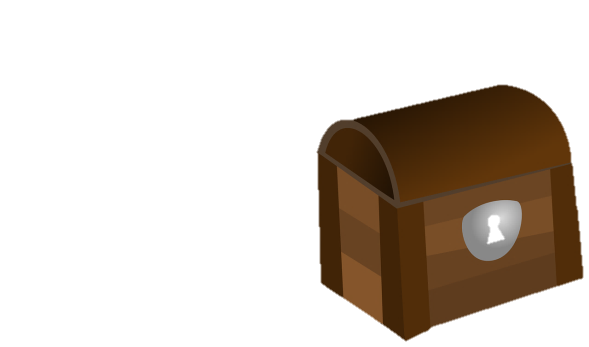 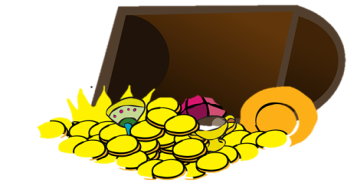 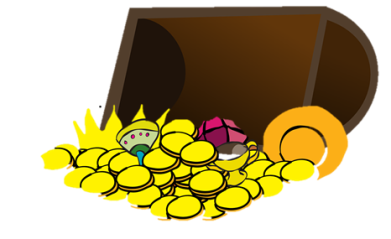 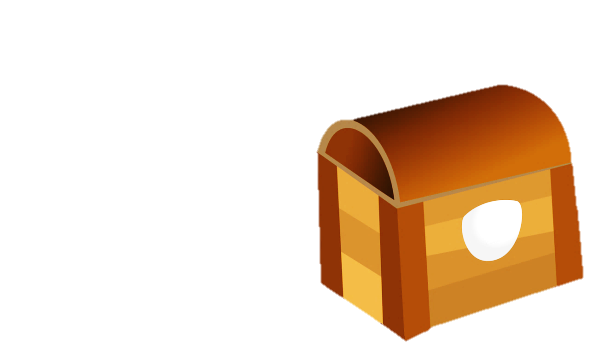 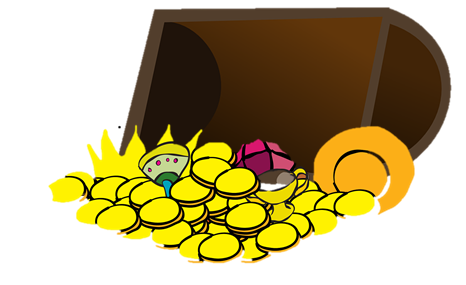 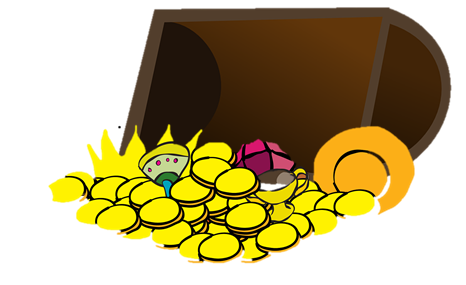 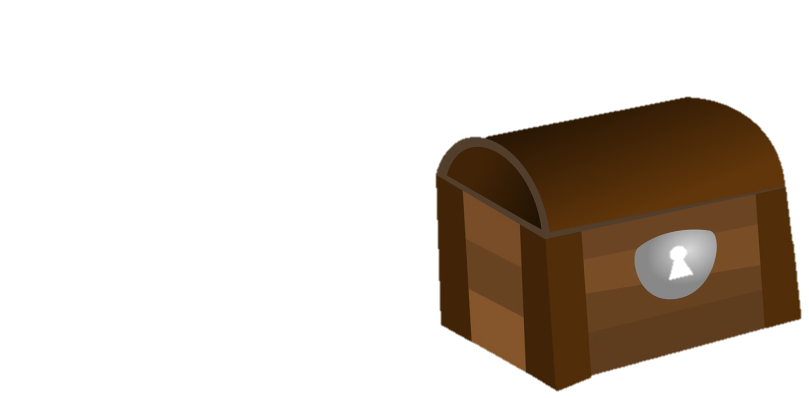 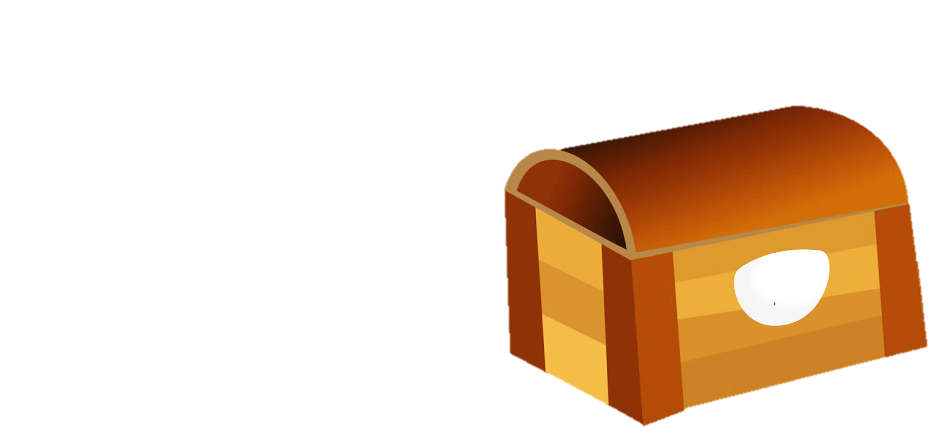 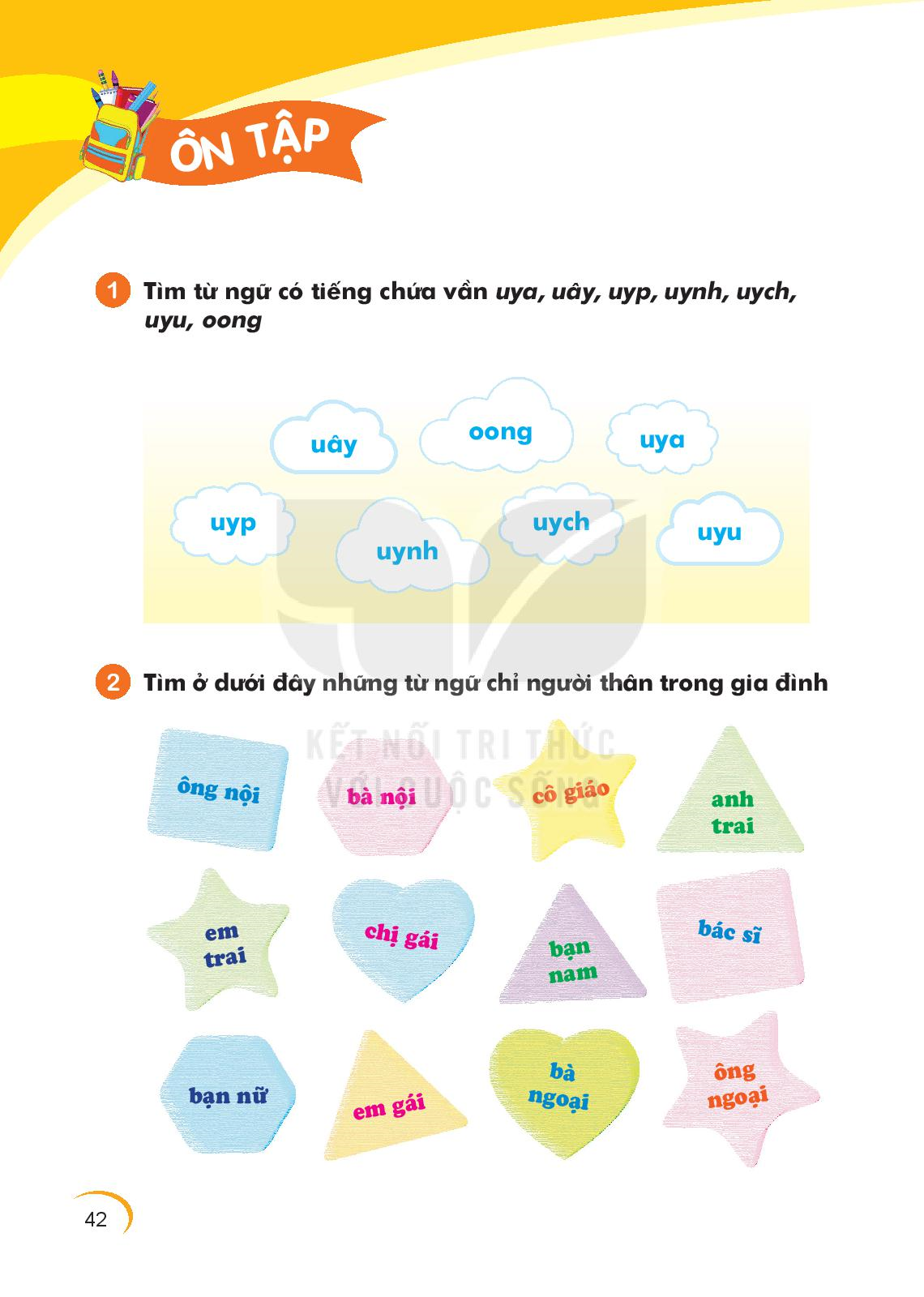 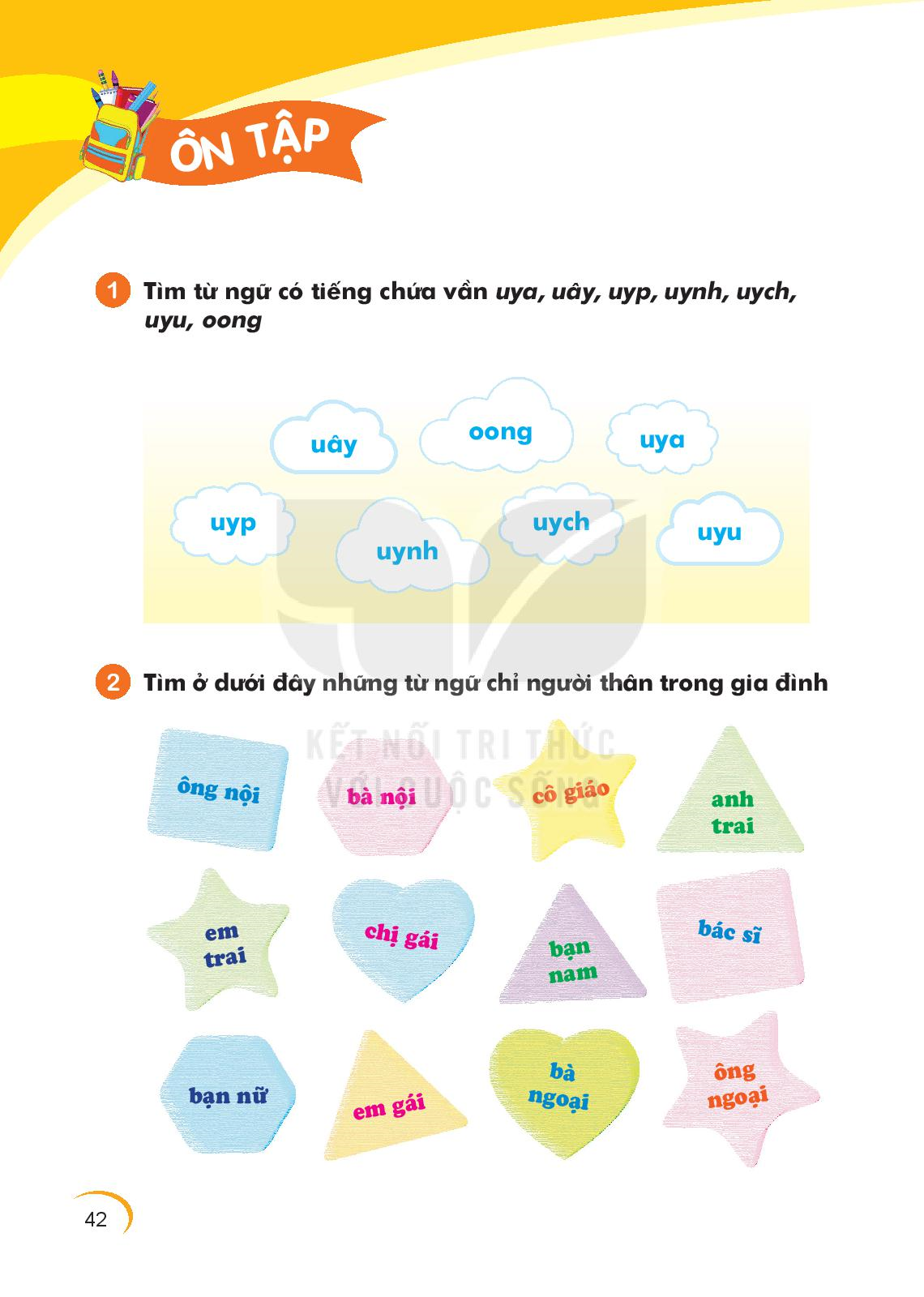 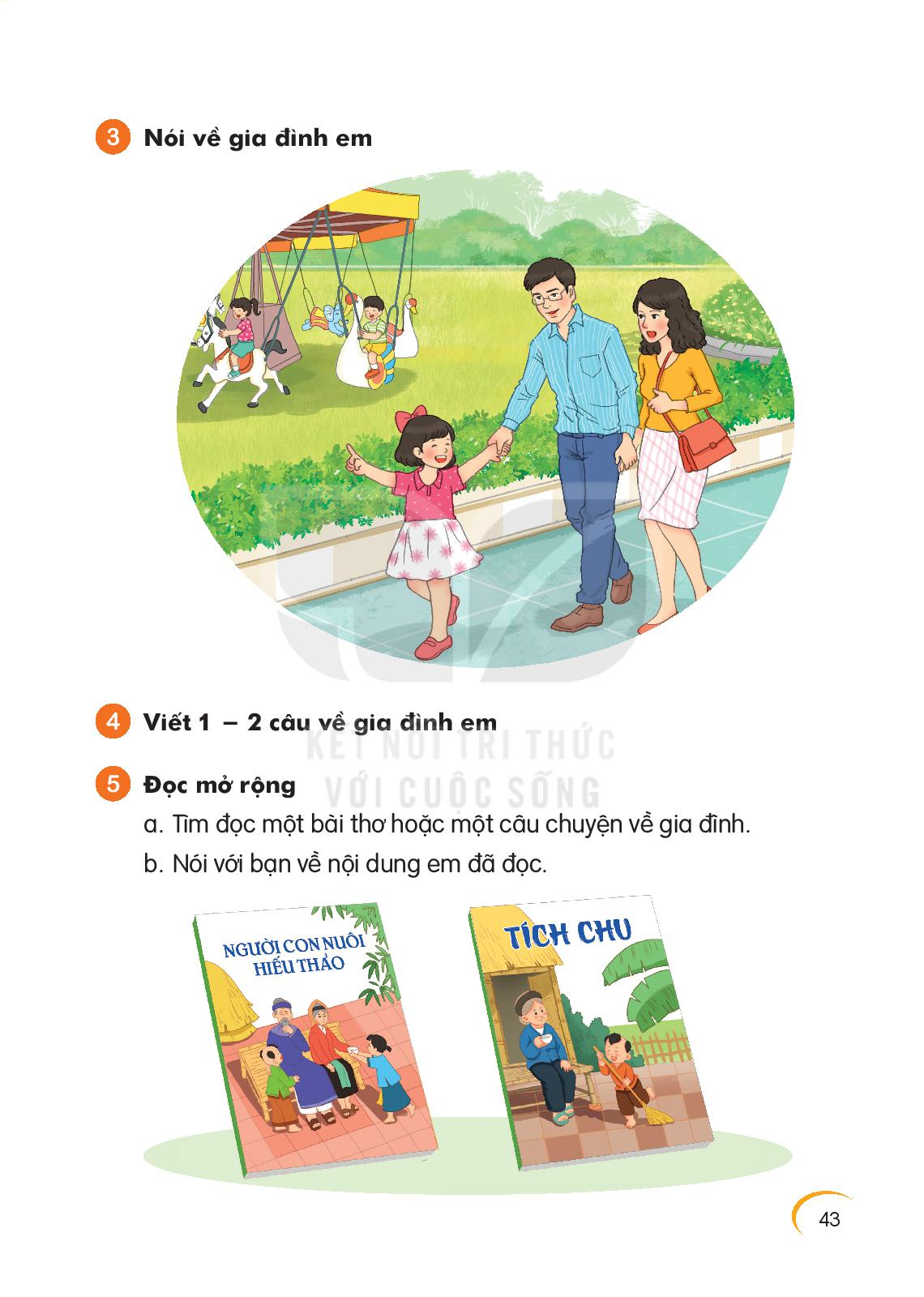 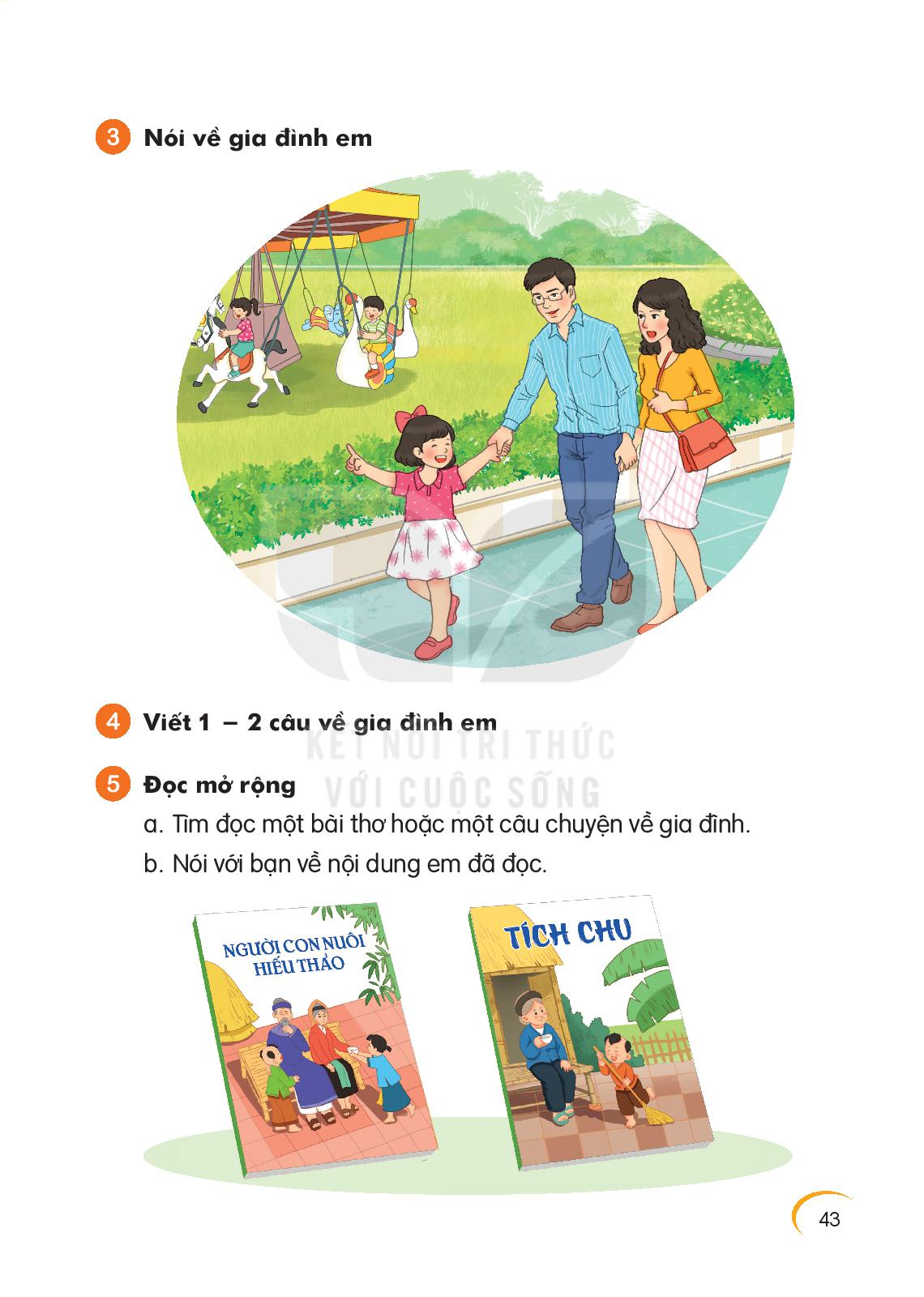 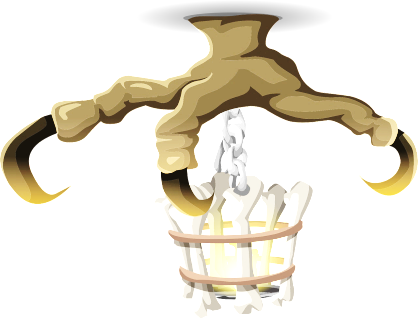 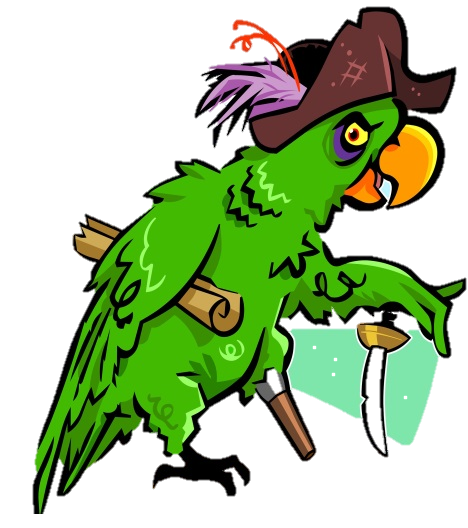 Chúc mừng các bạn đã thu thập được khá nhiều rương châu báu.
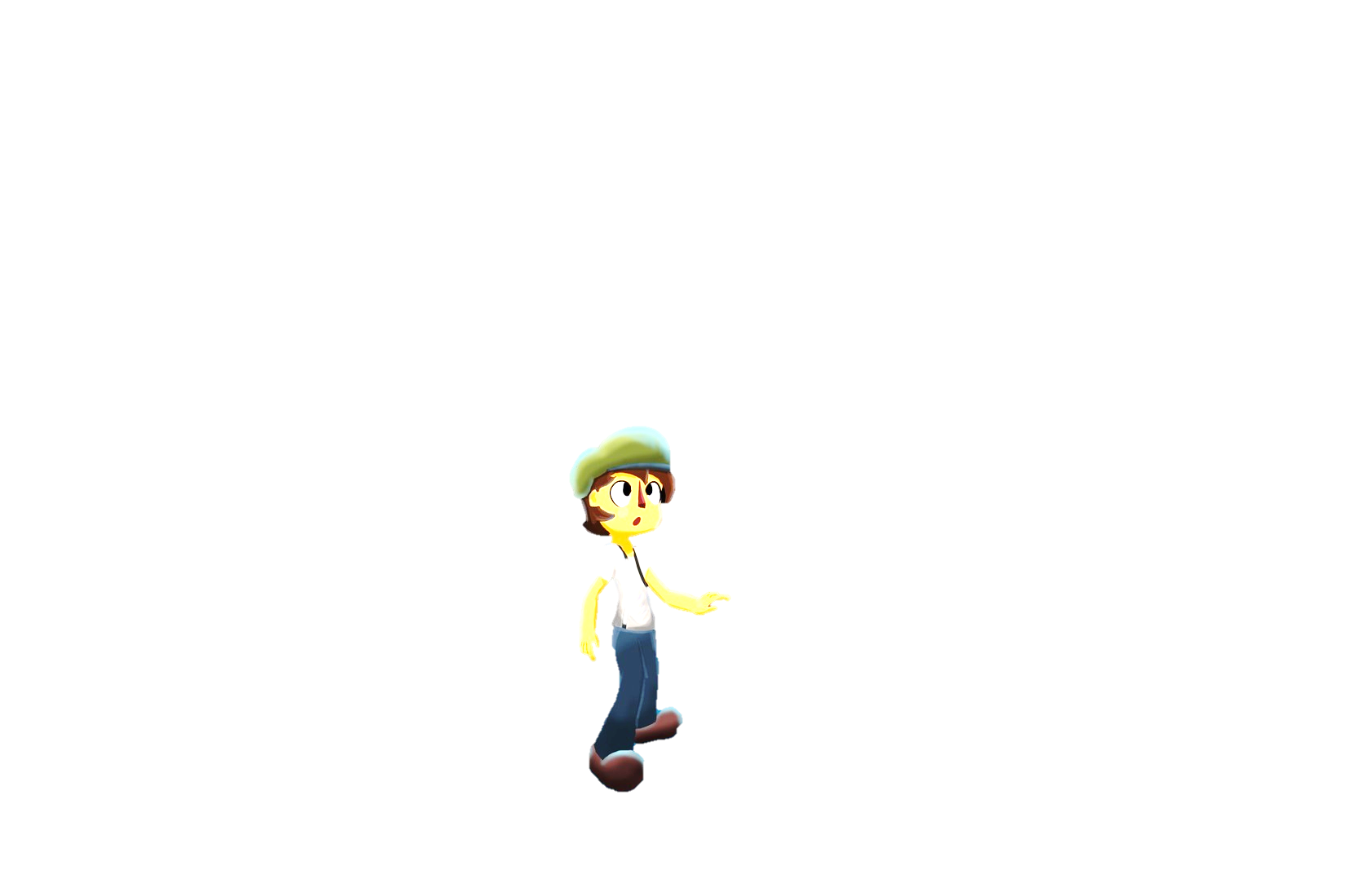 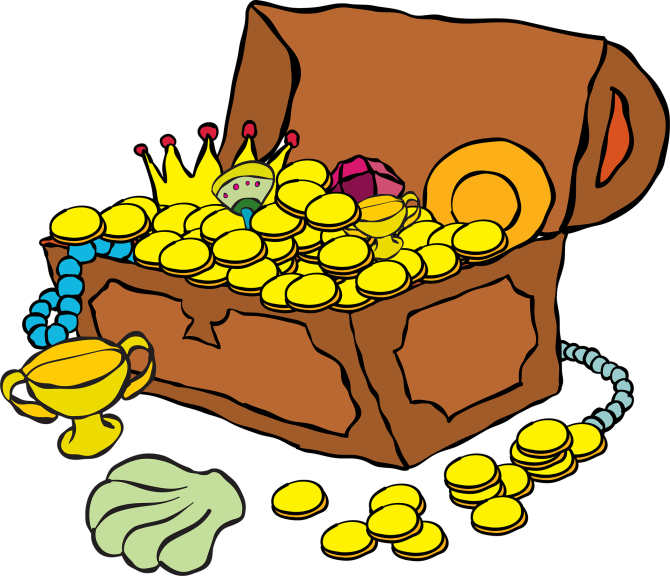 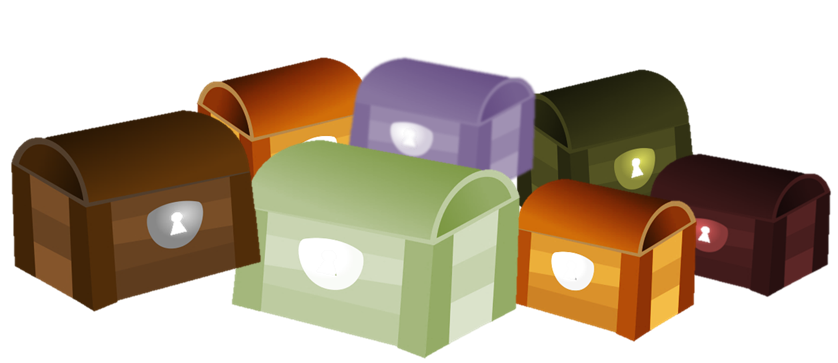 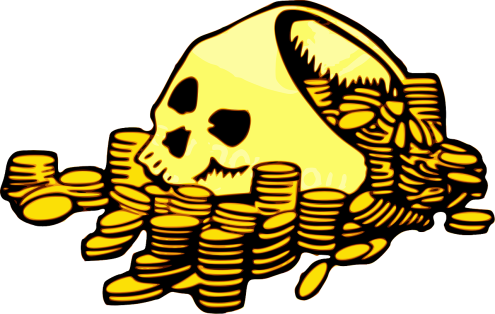 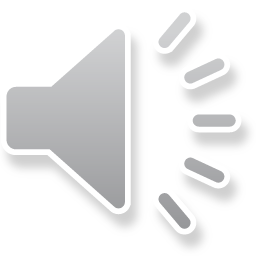 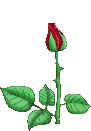 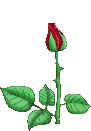 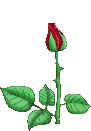 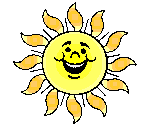 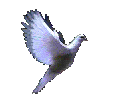 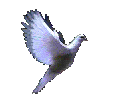 Chào các em
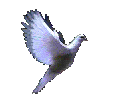 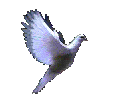 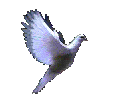 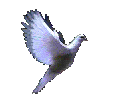 Hẹn gặp lại các em
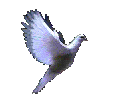 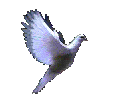 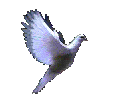 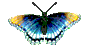 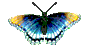 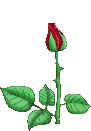 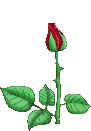 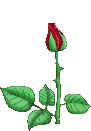 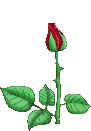 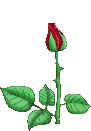 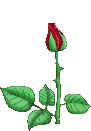 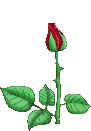 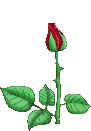